Keva Industries Introduces Keva Ancient Mineral DropsProduced under GMP Regulations
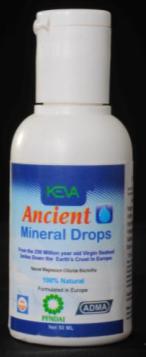 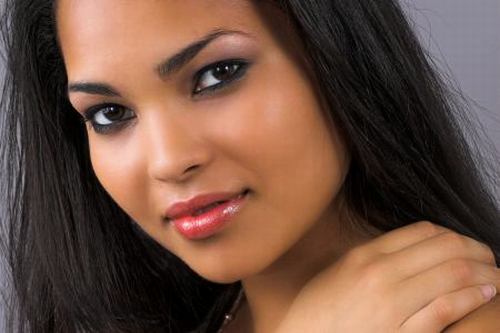 In Collaboration With 
UK Based Nayo Pharma
Best Beauty Product That Accentuates Your Skin
Makes You Feel Rosy  & Beautiful
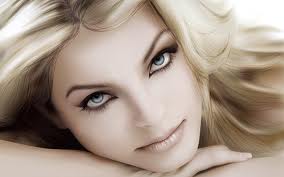 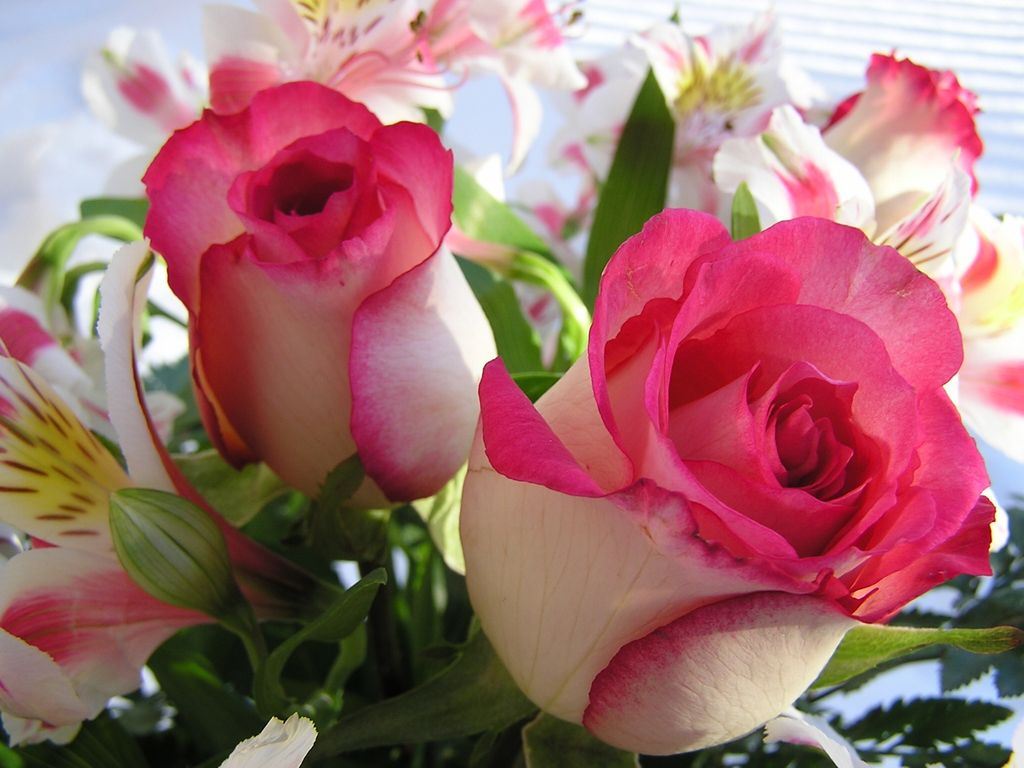 Gives Clear & Smooth Skin Texture


Rejuvenates Your Skin


Skin Automatically Flourishes & Thrives
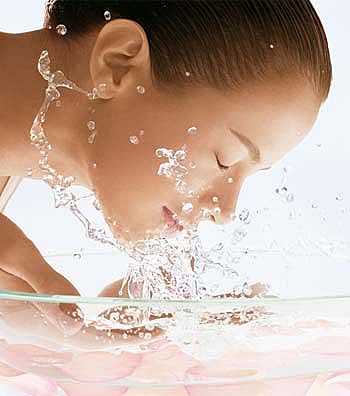 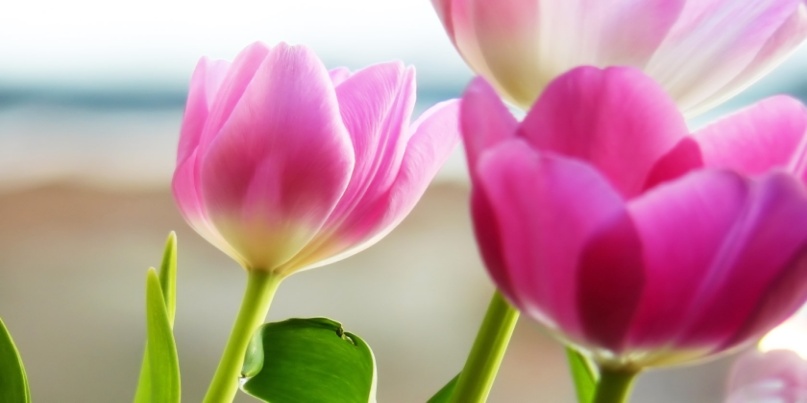 External Factors Causes Skin Problems
Industrial Pollution


Air pollution


Germs(Bacteria , Fungus etc)
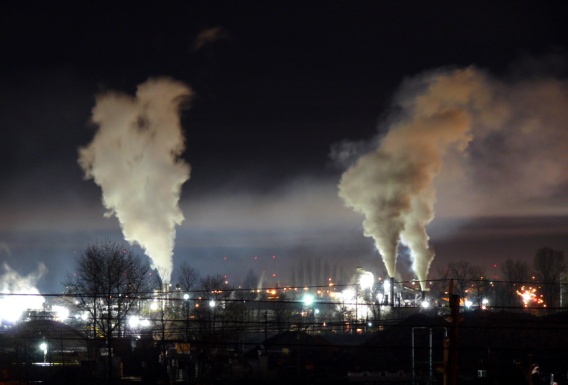 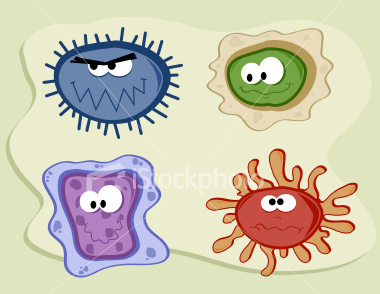 Internal Factors Causing Skin Problems
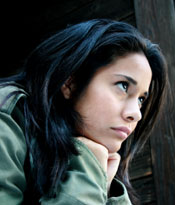 Hormonal Imbalance

Inadequate Diet

Deficiency of Minerals

Sleeplessness

Stress
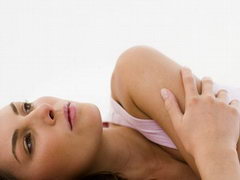 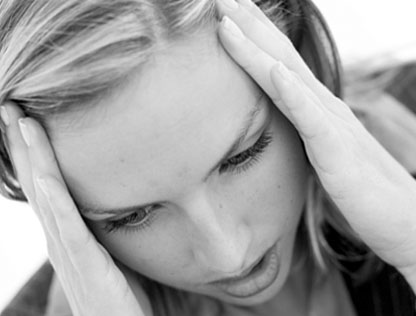 Keva Industries Introduces
Keva ancient Minerals Drops
 To Give Healthy & Radiant 
  Skin Texture
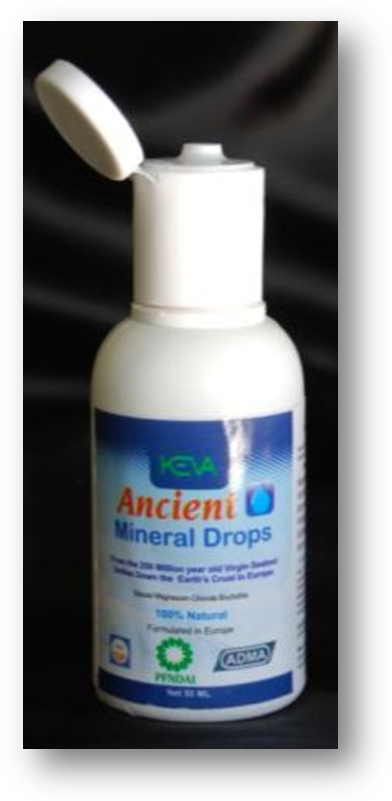 ABOUT KEVA INDUSTRIESKeva Industries is an ISO 9001:2008 certified company which is a leading developer and supplier  of wellness and healthcare products
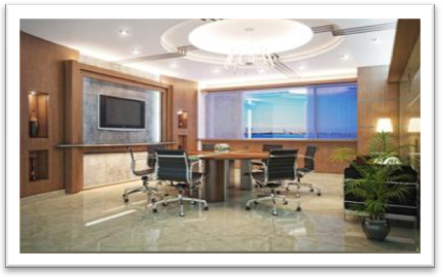 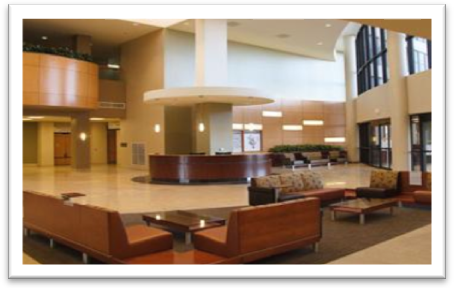 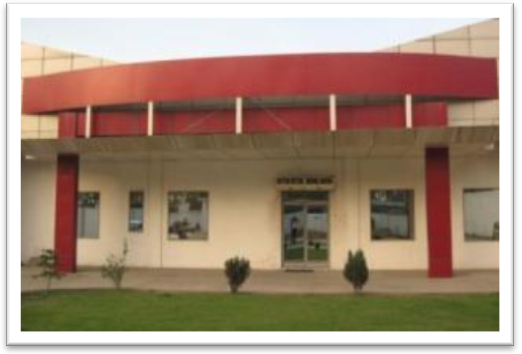 Keva Ancient Mineral Drops (KAMD) is an excellent product introduced first time in India under license fromNAYO PHARMA based in LONDON, UNITED KINGDOM
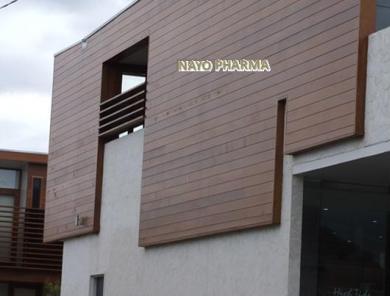 KAMD contains 84 ionic trace minerals

100 % Pure & Natural Product

Completely Free From Any 
	Side Effects
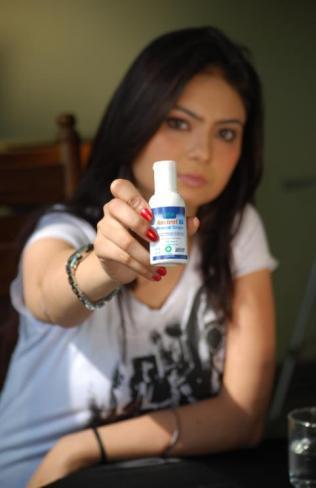 KAMD Has Got Worldwide Appreciation
World famous HALAL Certified Product

International Quality Excellence Award From WEPS
KAMD contains 84 rich and natural ionic minerals which gives complete nourishment to the skin
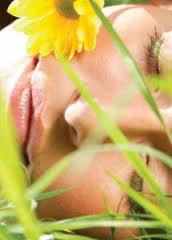 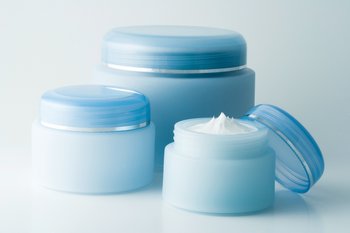 That cannot be covered through any cosmetic product, natural gel and cream available in the market.
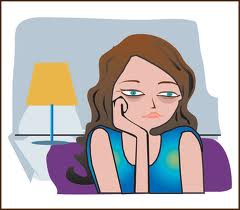 Fights Against Aging
Makes You Feel Young

Prevents Early Aging & Gives you Wrinkle Free Skin
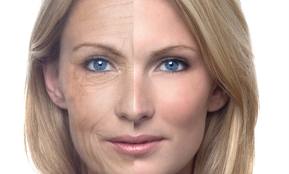 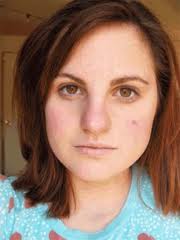 Uneven Skin & Dullness
KAMD also gives proper exfoliation to the skin that whitens and smoothens your skin by removing dead skin cells
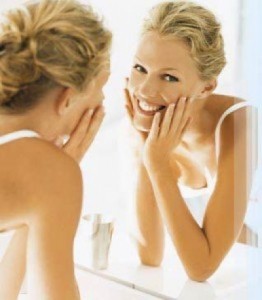 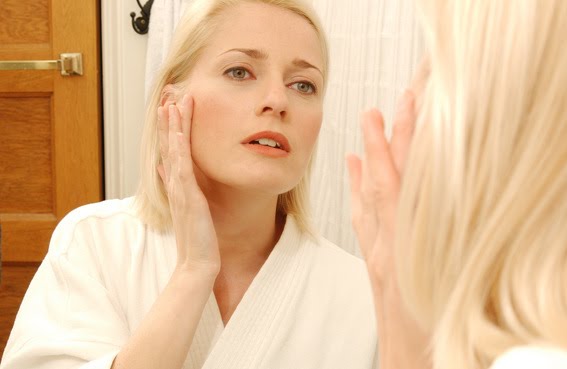 Itchy Skin & Blisters
KAMD gives Midas touch to uneven skin and makes your skin smooth and silky
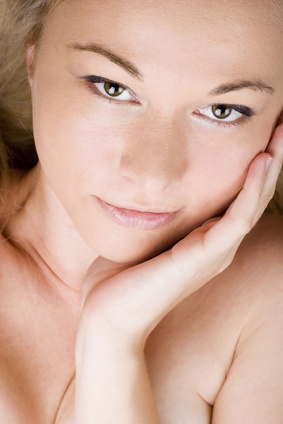 It has very gentle and cleansing effect on the skin and protects your skin from various infections
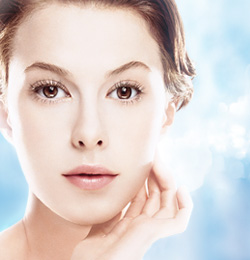 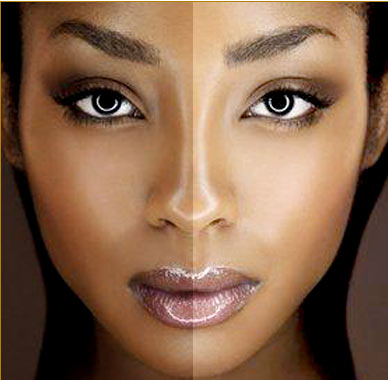 Hyper- Pigmentation
Few Drops of KAMD can help you by whitening your dark pigments on the skin, improves color and provides natural fairness, and you can get clear & glowing skin.
You can enjoy Beautiful & healthy complexion.
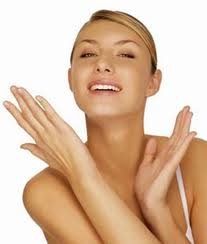 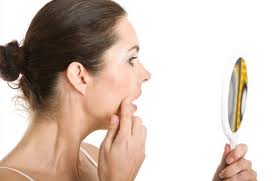 Skin Blemishes
KAMD plays vital role in reducing stress and regulating hormonal functions in the body.
 
Use KAMD and forget 
	blemishes.
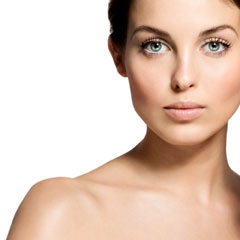 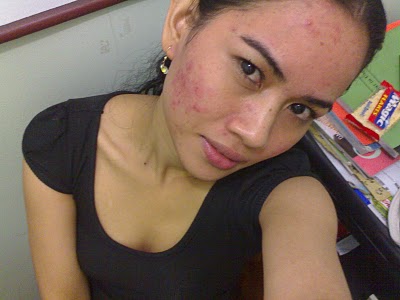 Acnes, Pimples
KAMD gives you clear 
and smooth skin texture.
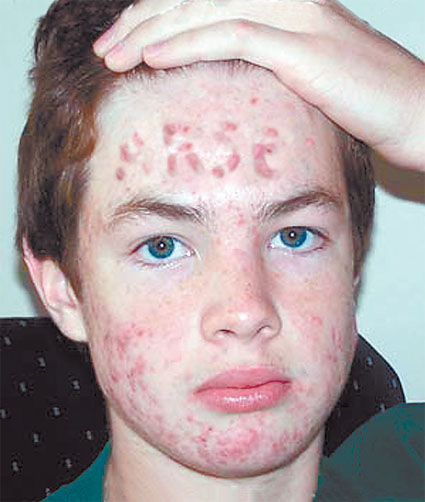 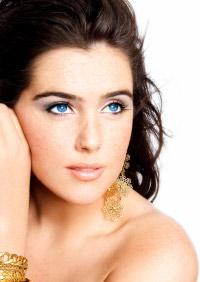 Fight confidently against acnes and other skin problems with KAMD.
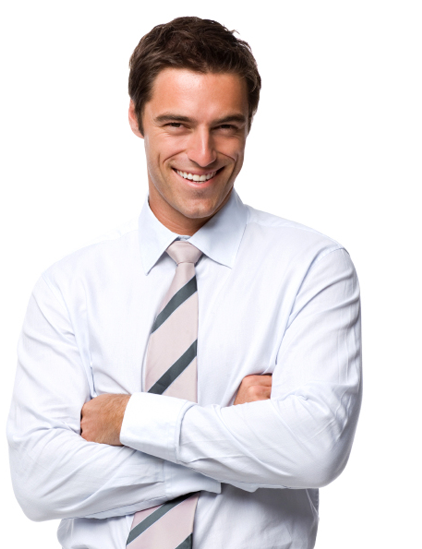 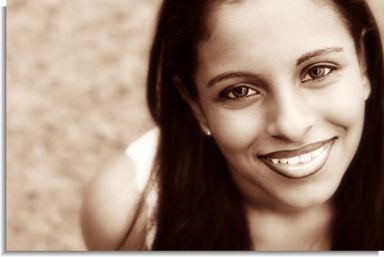 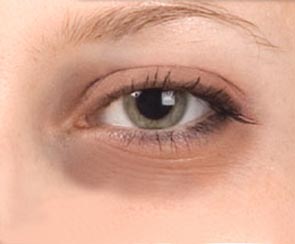 Dark Circles
You can get rid of these horrifying dark circles through KAMD as it detoxifies and rejuvenates your skin
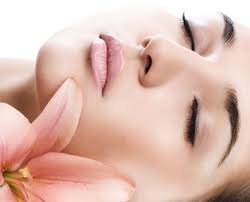 Way Of Using KAMD
Proper and regular dosage of KAMD is of paramount importance.

When applied through spray or drops, it is quickly absorbed by the skin whilst, accentuating the skin.
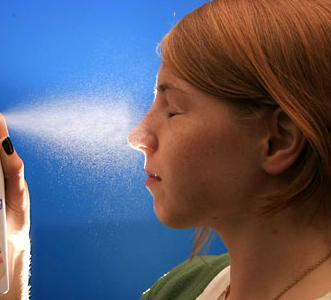 It is recommended to be used daily morning and evening after shower for getting excellent results. 





Properly massage your skin with gentle and circular movements for the time till your skin completely absorbs it as every skin has its own absorption capacity.
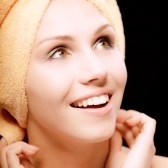 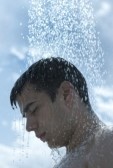 KAMD penetrates the skin quickly,
	and makes feel rosy and 
	beautiful.  



While using spray bottle fill 50ml of water upto mark (=>) on label.

Mix 40 drops of KAMD and shake well to mix.
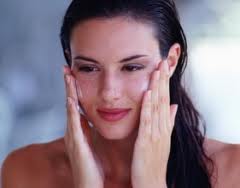 Thoroughly spray the solution on face & neck skin.



If you don’t get results 
	then increase the dosage 
	from 40 to 80 drops and 
	use it continuously.
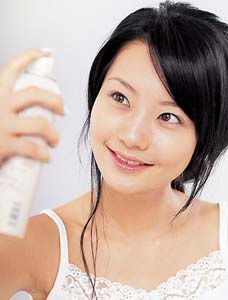 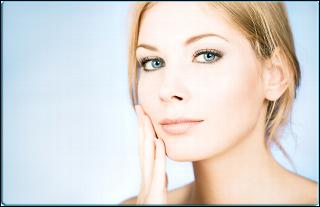 On pimple, acnes you can directly apply single drop on the particular infected area, and properly massage it and leave it overnight for excellent results.
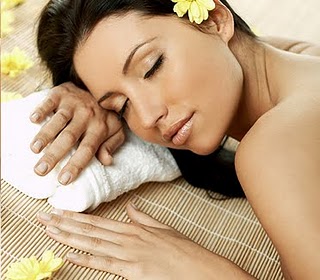 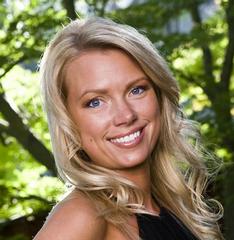 If any irritation persists while using KAMD, decrease the dosage initially. After using for some days, skin will handle KAMD better. Then you can moderately increase the dosage.
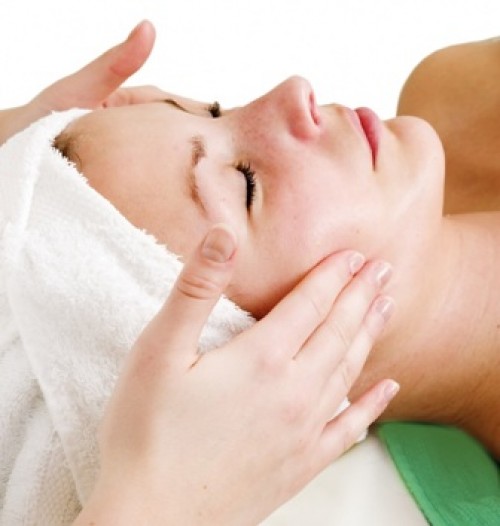 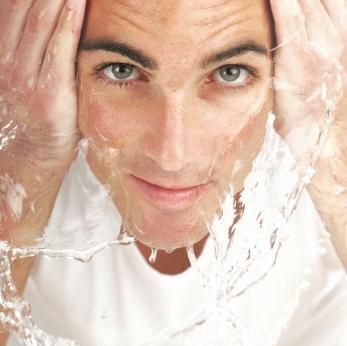 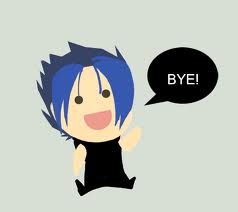 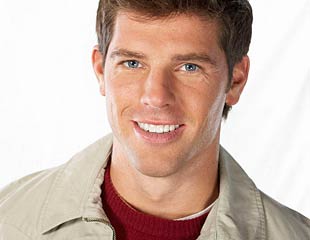 With KAMD Enjoy Natural Beauty & Say Good Bye To All Skin Problems
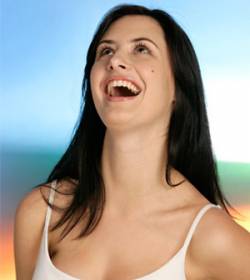 Testimonials
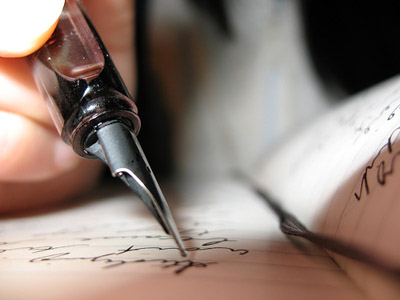 Acne
	With the regular use of KAMD, I got much relief from skin rashes, acne problem and blemishes. Before using this product I was continuously trying to deal with this problem for so many years but of no use. I went through so many skin treatments to get healthy and beautiful skin. But I was not getting relief from any therapy. And just three months back I started using KAMD, which really sorted out my skin problem, my complexion lightened and it gave me a healthy and glowing skin. Now I love myself all because of KAMD!
	 Maheshwari Nair 
	(Age-26yrs) 
	( Venikulam, Kerala)
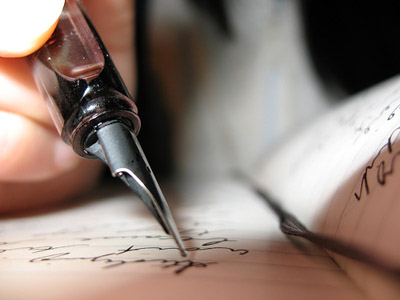 Wrinkles & Dark Spots
	I've recently started using the Keva Ancient Mineral Drops. I've always used various skin care products for wrinkle free and clear skin but when I started having skin problems I panicked and thought I needed something natural. They made the problem so much worse. Since then, I've gone back to natural and I have seen so much improvement with this KAMD. My wrinkles, dark spots and ugly pimples have gone to a large extent. I and my skin both are so thankful to KAMD!!
	Mandeep Kaur 
	(Age-27yrs) 
	(Rupnagar, Punjab)
Blemishes & Hyper-Pigmentation
	I got such a relief because of KAMD from ugly blemishes & skin darkness. Actually my skin is very sensitive and I used number of natural creams & other beauty products but nothing proved beneficial. But KAMD is such an innovative & effective product that I still can’t believe my problem has gone really. God Bless KAMD Team!

Amenda Philips
Age-35 Yrs
Dublin UK
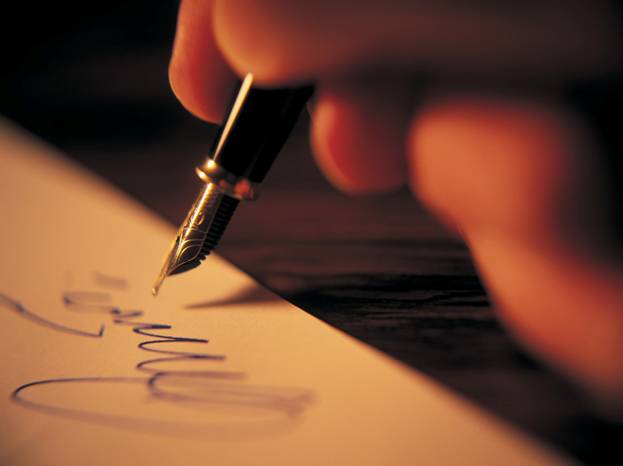 Contact: Keva IndustriesAn ISO 9001:2008 Certified CompanyLevel 2, Prestige Omega, No. 104,  EPIP Zone, Whitefield, Bangalore-560066 (India)Web: www.kevaind.org
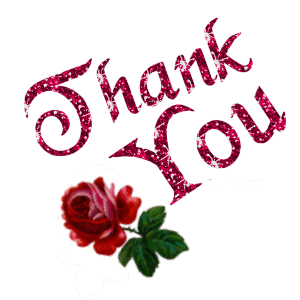 Note: This product is not intended to treat, cure or prevent any disease.  Please consult your health care professional.